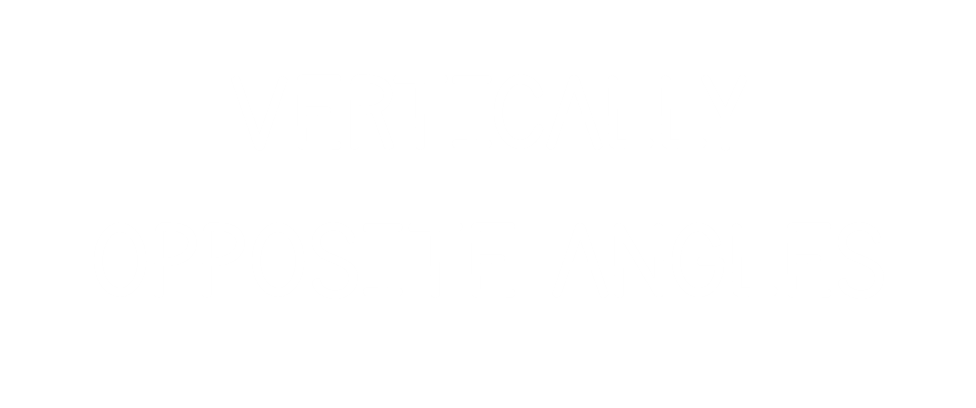 Work out the unknown angles.
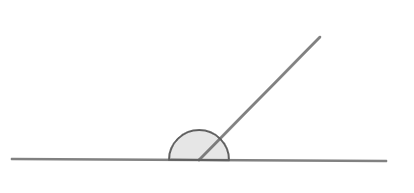 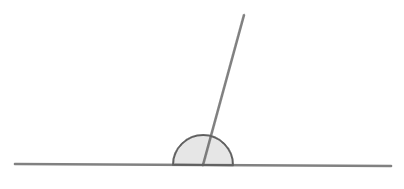 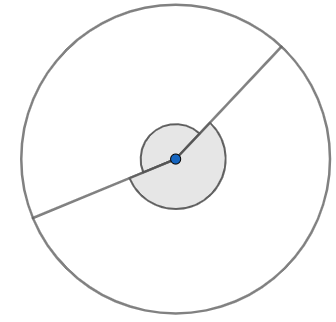 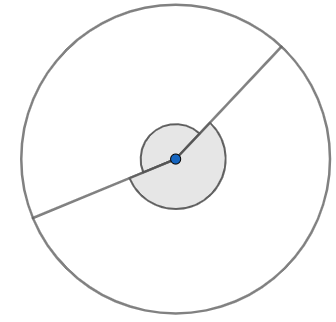 Work out the unknown angles.
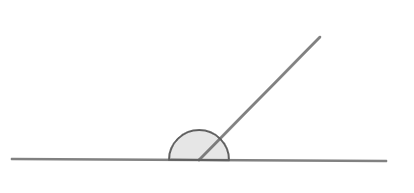 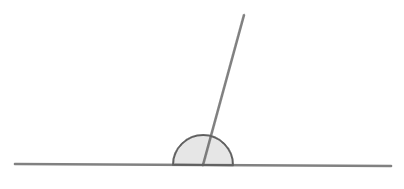 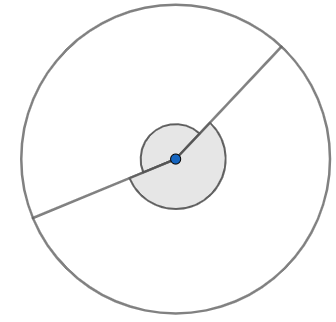 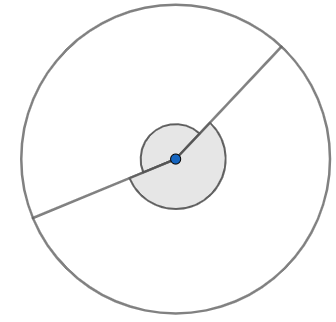 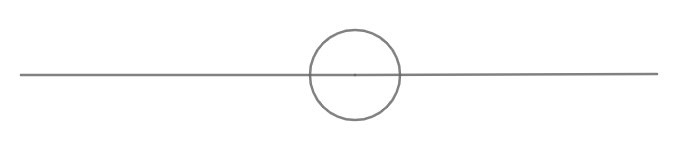 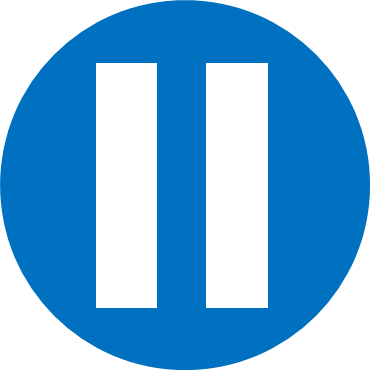 Have a think
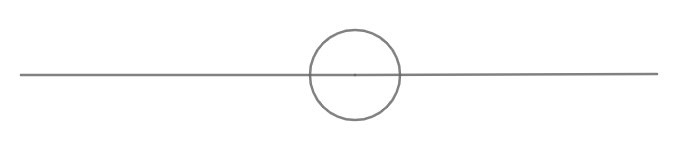 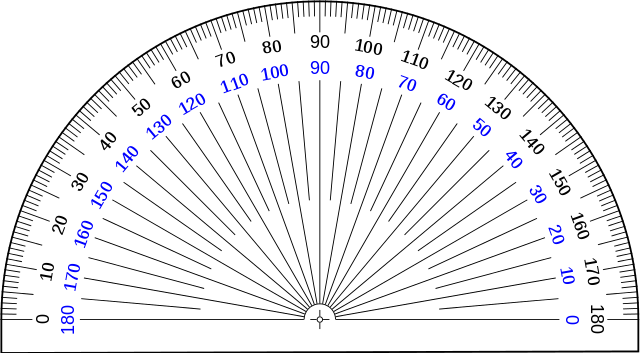 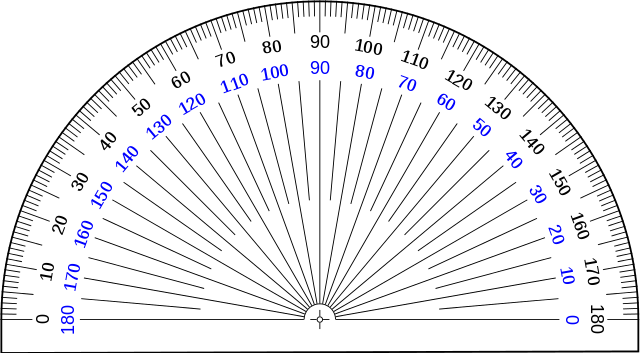 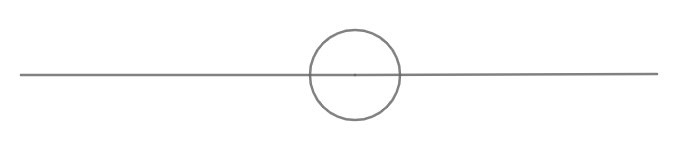 What do you predict now?
Which angles will have increased? Which angles will have decreased?
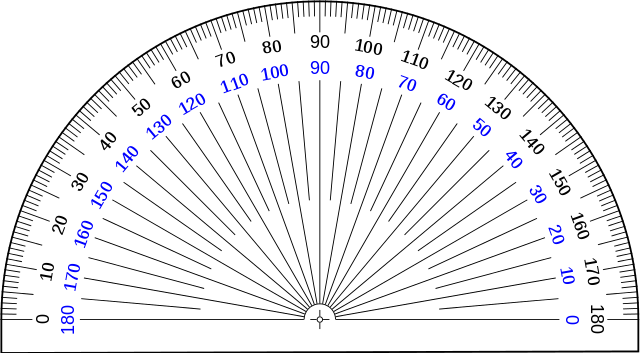 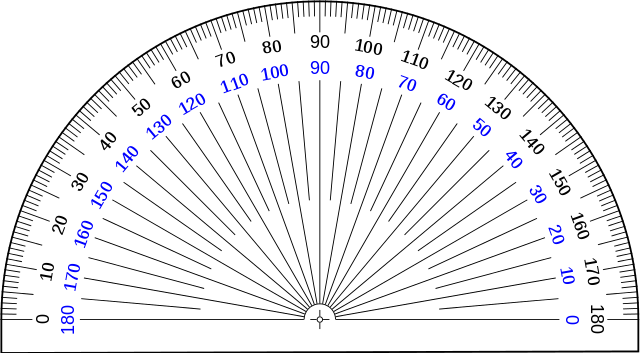 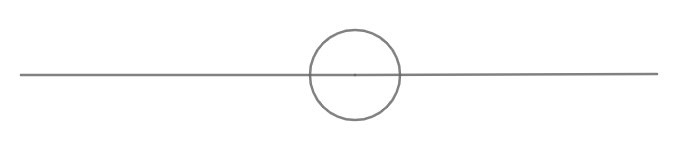 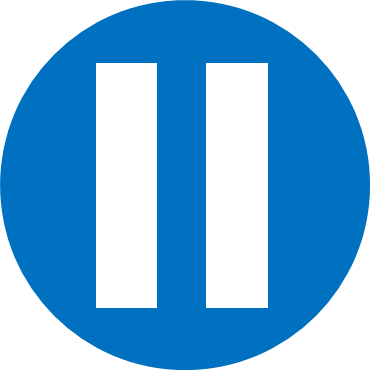 Have a think
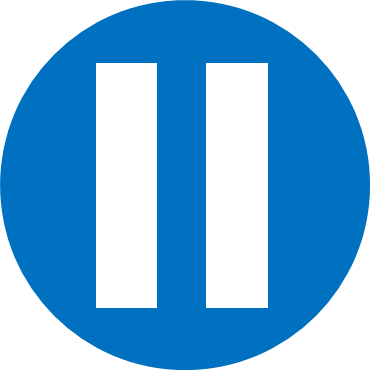 Have a think
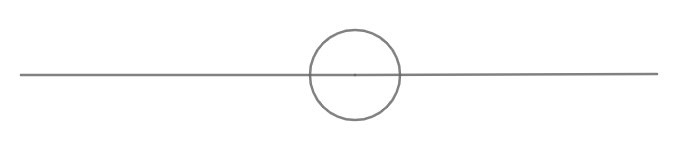 What do you predict now?
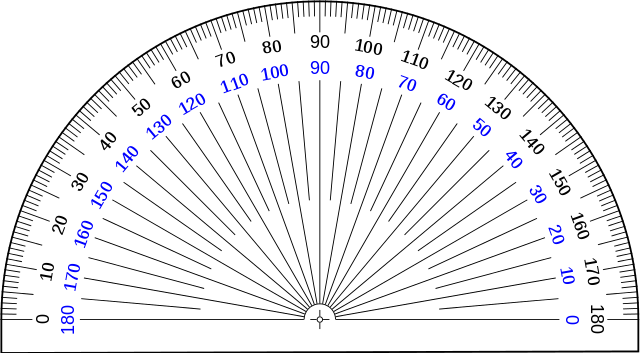 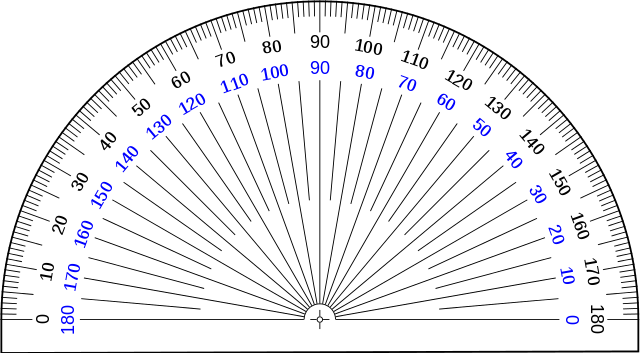 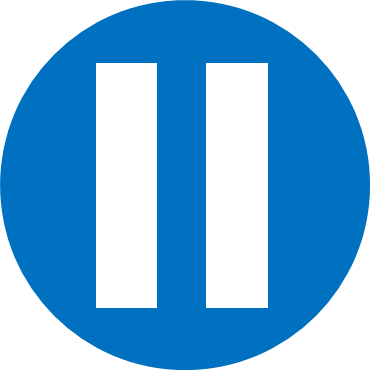 Have a think
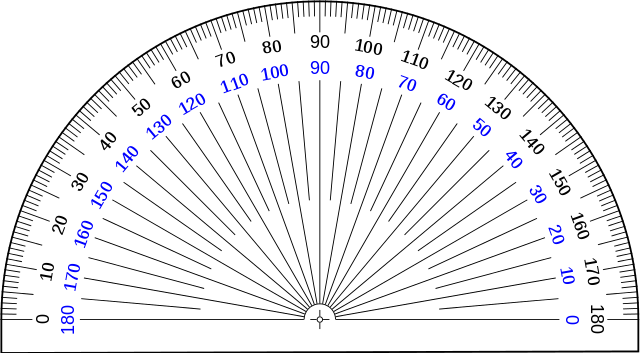 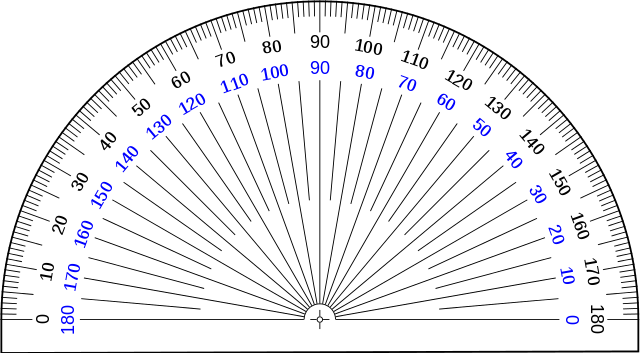 What do you predict now?
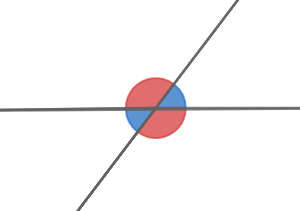 These are called vertically opposite angles.

Vertically opposite angles are equal in size.
How many pairs of vertically opposite angles can you find?
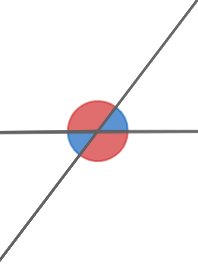 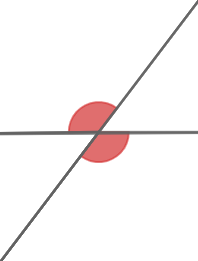 2 pairs
1 pair
How many pairs of vertically opposite angles can you find?
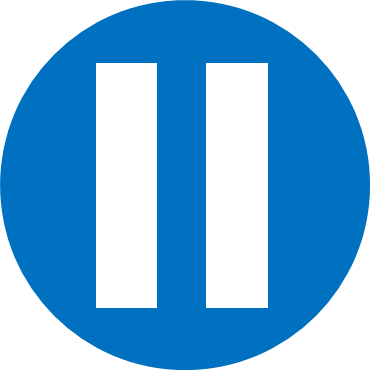 Have a think
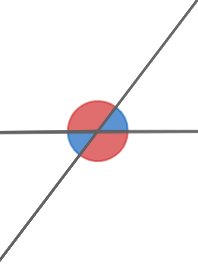 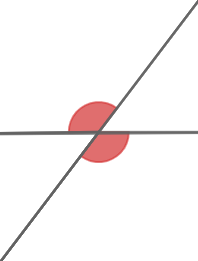 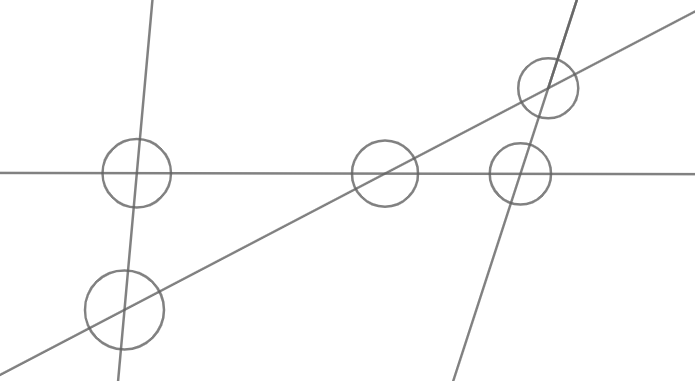 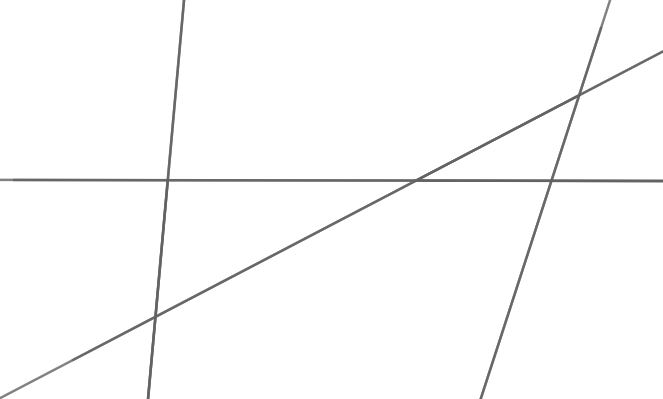 2 pairs
Have a go at questions 1 - 4 on the worksheet
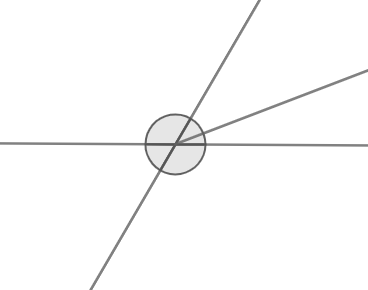 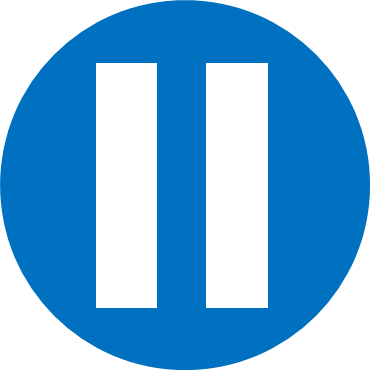 Have a think
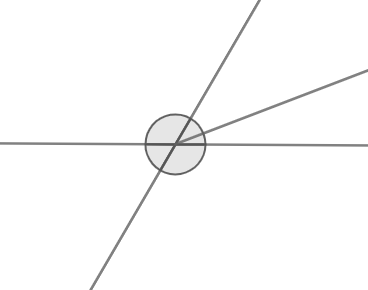 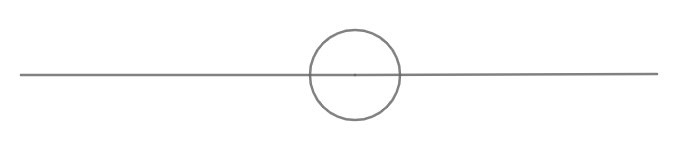 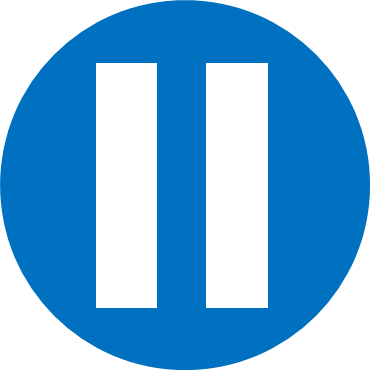 Have a think
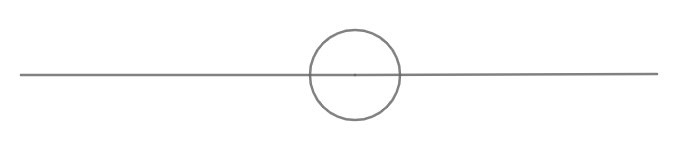 Have a go at the rest of the questions on the worksheet